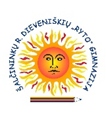 Smart Schools for Smart Age
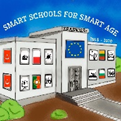 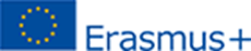 Pamoka: Religija (3 pamokos)
Tema: Pagrindinė krikščionybės knyga - Biblija
1. Svarstyti Biblijos kilmės klausimus. 
2. Vizualiai pristatyti ir paaiškinti Šventojo Rašto struktūrą: kiek, kurios knygos yra įtrauktos į judėjų ir krikščionių šventųjų knygų kanoną. 
3. Paaiškinti Šventojo Rašto įvykių laiko juostą.
Išmokti:  
https://sodas.ugdome.lt/grotuvas/15247d34-5dda-43a7-8a3a-8830e984d6a2?showLocaleChangeLinks=true
Atlikti kūrybinę užduotį:
https://smp2014do.ugdome.lt/Products/335/sventasis-rastas/biblija-gyvenimo-knyga-naujasis-testamentas/834.html
Atlikti kritinio mąstymo užduotis:
https://smp2014do.ugdome.lt/Products/358/sventasis-rastas/biblija-gyvenimo-knyga-naujasis-testamentas/933.html
Įsivertinti:
https://b.socrative.com/teacher/#results/58667652
https://smp2014do.ugdome.lt/Products/166/sventasis-rastas/biblija-gyvenimo-knyga-naujasis-testamentas/T_4_1702.htm
Organizuokite viktoriną:
https://www.flippity.net/qs.php?k=1ayWvqR-I3i7kzO8RHt9MPYkATiOO2EsFI7nRg9FGjQo
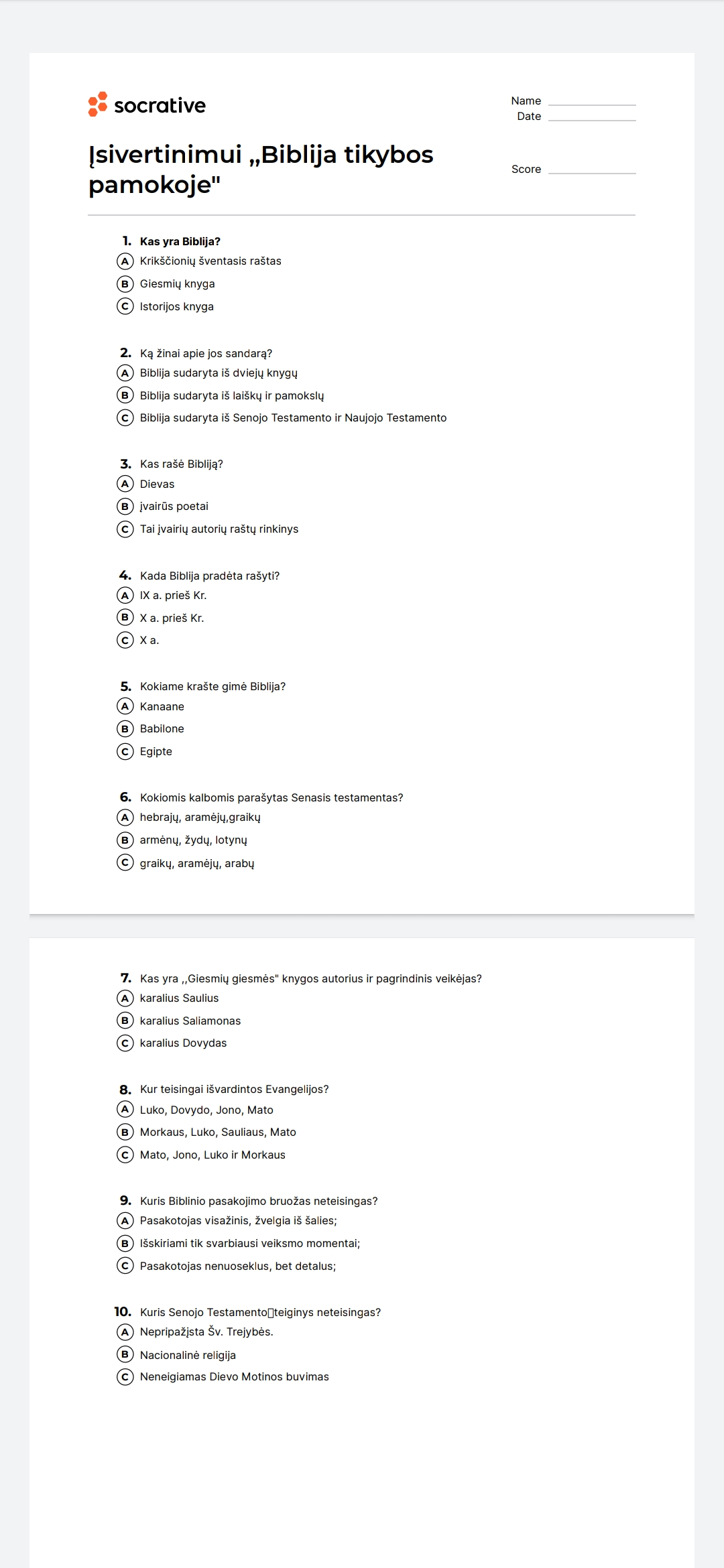